Разработка механизмов реализации междисциплинарных программ в рамках ОП ООО
ГАОУ ЯО «Институт развития образования»
Актуальность проекта
Образовательная 
программа
 основного общего образования
?
Компетенция ОУ
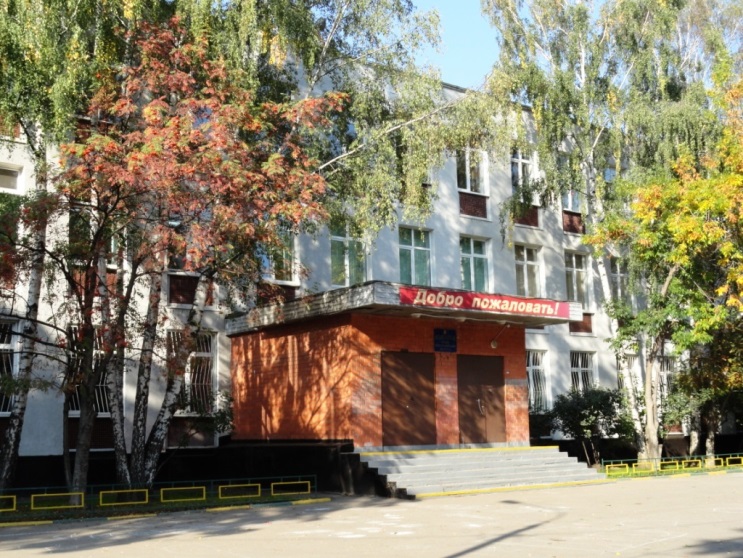 1.2. «Планируемые результаты освоения обучающимися ООП ООО»
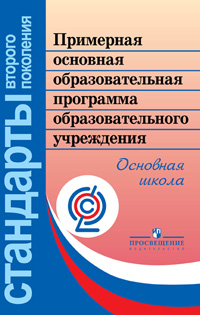 система тематических планируемых результатов освоения учебных программ
программа формирования планируемых результатов освоения междисциплинарных программ
п.10. Метапредметные результаты освоения ООП ООО
п. 18.2.1. Программа развития УУД
Программа формирования планируемых результатов освоения междисциплинарных программ
Программа «Формирования УУД обучающихся»
Программа «Формирование ИКТ-компетент-ности школьников
Программа «Основы учебно-исследовательской и проектной деятельности»
Программа «Стратегия смыслового чтения и работы с текстом»
[Speaker Notes: На ступени основного общего образования устанавливаются планируемые результаты освоения:
• четырёх междисциплинарных учебных программ — «Формирование универсальных учебных действий», «Формирование ИКТ-компетентности обучающихся», «Основы учебно-исследовательской и проектной деятельности» и «Основы смыслового чтения и работа с текстом»;
• учебных программ по всем предметам — «Русский язык. Родной язык», «Литература. Родная литература», «Иностранный язык. Второй иностранный язык», «История России. Всеобщая история», «Обществознание», «География», «Математика», «Алгебра», «Геометрия», «Информатика», «Физика», «Биология», «Химия», «Изобразительное искусство», «Музыка», «Технология», «Физическая культура» и «Основы безопасности жизнедеятельности».]
?
Отсутствие разработанных междисциплинарных программ и единой программы формирования планируемых результатов освоения междисциплинарных программ
Цель Проекта
Разработать механизмы реализации междисциплинарных программ в рамках образовательной программы основного общего образования
структура междисциплинарной программы и 
механизмы ее реализации
рекомендации по разработке программ по
 учебным курсам, реализующих  
междисциплинарные программы
ПРОЕКТ
рекомендации по проведению учебно-
исследовательских работ с  применением 
современного оборудования
сценарии учебных занятий по реализации 4 
междисциплинарных программ
Перспективы развития проекта
«Формирование УУД обучающихся»
«Формирование ИКТ-компетентностей обучающихся»
«Основы учебно-исследовательской и проектной деятельности»
«Стратегии смыслового чтения и работы с текстом»
2014-2016 гг
Цель 1 года:  создание модели программы формирования планируемых результатов освоения междисциплинарных программ
Цель 2 года: проектирование уроков и внеурочных мероприятий с включением междисциплинарных программ
Цель 3 года: диссеминация опыта  подготовки и введения междисциплинарных программ в урочную и внеурочную деятельность
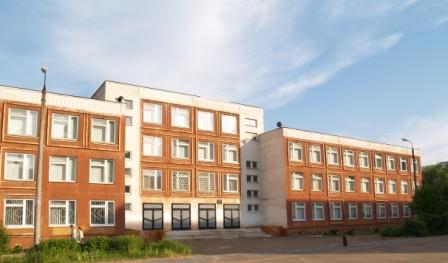 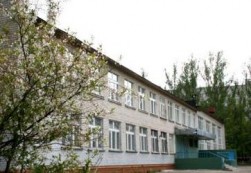 ПРОЕКТ
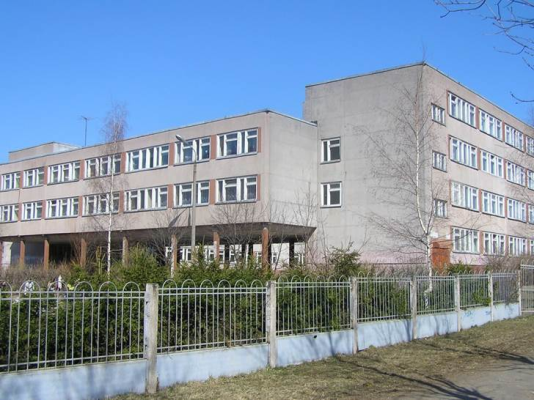 Этап 1. Подготовительный
Результат
Мероприятия
Задачи
Разработана структура междисциплинарной программы.
Разработаны механизмы реализации междисциплинарной программы
Разработать структуру междисциплинарной программы и механизмы ее реализации
Заседание творческих групп
Этап 1. Подготовительный
Результат
Мероприятия
Задачи
Разработаны алгоритмы. Памятки. Рекомендации для обучающихся и учителей по работе с текстом, работе над исследованием, проектом
Разработать комплекс методических материалов по междисциплинарным программам
Заседание творческих групп
Этап 1. Подготовительный
Результат
Мероприятия
Задачи
Проведены обучающие семинары, круглых столы.
Проведение семинаров и круглых столов по механизмам реализации междисциплинарных программ
Обучить педагогические коллективы
Этап 1. Подготовительный
Результат
Мероприятия
Задачи
Составить рабочие программы  по учебным предметам, отражающие междисциплинарные программы
Рабочие программы по учебным предметам, отражающие междисциплинарные программы
Заседание кафедр/методических объединений
Этап 1. Подготовительный
Результат
Мероприятия
Задачи
Программы по учебным курсам, отражающие содержание междисциплинарных программ
Составить программы  учебных курсов, отражающие содержание междисциплинарных программ
Заседание кафедр/методических объединений
Этап 1. Подготовительный
Результат
Мероприятия
Задачи
Разработаны критерии оценивания учебно-исследовательских и проектных работ обучающихся, уровня сформированности ИКТ-компетентности обучающихся, уровня грамотности чтения
Обучающие творческие семинары. Работа творческих групп.
Заседания кафедр/методических объединений.
Педагогические  советы. Стартовая диагностика.
Создать систему оценки планируемых результатов освоения междисциплинарных программ
Этап 1. Подготовительный
Результат
Мероприятия
Задачи
Педагогические советы по итогам реализации I этапа проекта, корректировка плана реализации проекта
Уточненный план работы по проекту.
Провести анализ реализации проекта.
Этап 2. Формирующий
Результат
Мероприятия
Задачи
Сценарии учебных занятий.
Рекомендации по проведению учебно-исследовательских работ с применением специального оборудования
Проведение:
учебно-методических семинаров;
круглых столов;
мастер-классов.
Апробировать модель Программы достижения планируемых результатов освоения междисциплинарных программ
Этап 2. Формирующий
Результат
Мероприятия
Задачи
Банк диагностических работы; комплексные итоговые работы; стартовых диагностик
Апробировать систему оценки планируемых результатов освоения междисциплинарных программ
Мониторинг
Этап 2. Формирующий
Результат
Мероприятия
Задачи
Педагогические советы по итогам реализации II этапа проекта, корректировка плана реализации проекта
Уточненный план работы по проекту
Провести анализ реализации проекта
Этап 3. Аналитический
Результат
Мероприятия
Задачи
Открытые учебные занятия, мастер-классы, семинары

Учебно-методические пособия
Предоставление опыта работы на муниципальных и региональных учебно-методических семинарах, конференциях, мастер-классах
Диссеминация опыта работы над реализацией междисциплинарных программ
Этап 3. Аналитический
Результат
Мероприятия
Задачи
Анкетирование и опросы всех участников ОП. Анализ работы кафедр, творческих групп. Педагогические советы и круглые столы по итогам реализации проекта, обсуждение перспектив работы
Подведены итоги реализации проекта.
Определены перспективы дальнейшего развития
Провести анализ достигнутых результатов. Обобщить результаты деятельности, определить перспективы развития.
СПАСИБО ЗА ВНИМАНИЕ